Loss, Bereavement and Trauma:How childhood experiences shape interaction with the justice system
Nina Vaswani, Research Fellow, CYCJ
www.cycj.org.uk                                                                  developing, supporting & understanding youth justice
Loss, bereavement and trauma in the justice system
Bereavement among young people involved in offending
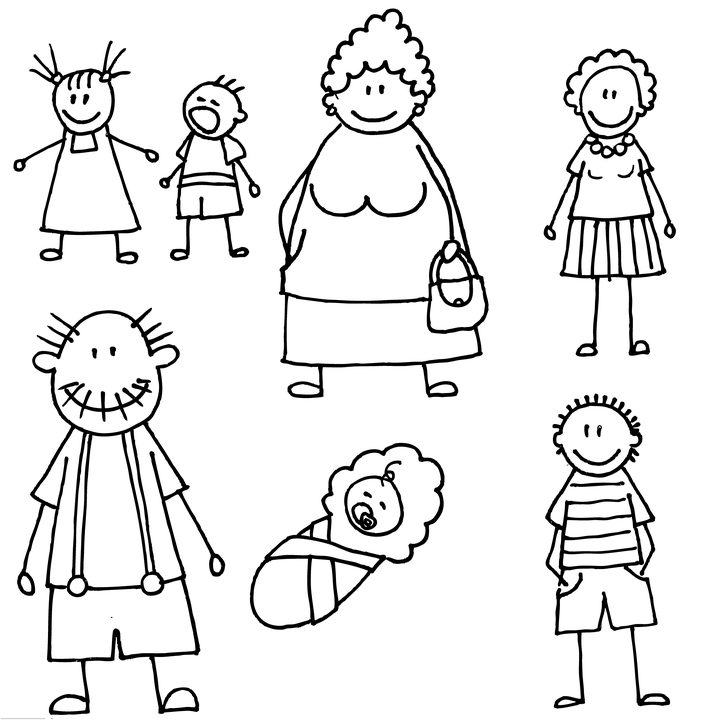 Bereavement in Polmont YOI
Bereavement in Polmont YOI
Bereavement in Polmont YOI
Young men’s words
I was thinking about like ‘how many more people do I have to see die?  Am I gonnae grow up and see everybody die off?’ know what I mean?  That was the way I kinda felt, I’m only 19 and that’s five people died already and I keep thinking to myself ‘are the rest of them gonna die?’ know what I mean then I’ll grow up alone.
Factors that might be implicated in this association
Misunderstanding normal grief reactions
Sadness, crying, sleep problems, numbness, shock, anxiety, loss of appetite, guilt
anger, irritability, poor concentration, withdrawal
Behavioural interpretation = behavioural response?
Adapted Trauma Symptoms Checklist for Children (Briere, 2001)
The complications of ambiguous loss
Family disruption
Temporary separations
Conflicted losses
Ambiguous losses less recognised
Pauline Boss: the trauma of ambiguous loss becomes chronic
Young men’s words
…my daughter dying and my brother dying…my sister getting raped…being in care my whole life, just lots of stuff, my mental health…

.
Obviously my father’s been in prison for nearly five years and I’ve got nobody to follow by, no role model so I had nobody…I’ve got a Mum but I don’t class her as a mum because I don’t feel like I’ve had a mum. 

.
Multiple and traumatic losses
Increased risk of depression, self-harm, risk-taking-behaviour, suicide
Complicate the grieving process
Unresolved grief
Poor coping strategies
Avoidant
Self-medication
Anger
Not seeking / receiving help
Young men’s words
…I couldn’t talk to anyone, I couldn’t open up…if I was angry I would just explode, start smashing things up, start fighting with people…
when ma Grandad passed away any time I was feeling low about it I used to smoke a lot of cannabis so and then I found [my stepdad dead], after that I just started using different drugs, like cocaine and ecstasy and stuff like that so that was basically my way of dealing with it all.  
.
Summary: loss in the justice system
Trauma, bereavement and loss by the justice system
Additional Losses
Loss of relationships
Loss of stability
Loss of status
Loss of future
Disrupted coping strategies
Impedes coping strategies (adaptive and maladaptive)
Dual Process Model
Social support networks
Restricts bereavement rituals
Lack of privacy / too much space
Disenfranchising Grief
Disenfranchised Grief
Young people disenfranchised
Males disenfranchised
Prisoners disenfranchised
Young males in prison?
Shame and guilt
The prison environment
Practicalities of the regime
Whose job is it to support young people through loss and bereavement?
What can be done?
CYCJ Theory of Change
Children & young people flourish

Practice and policy improvements
Practice Development
Research
Knowledge Exchange
Capturing knowledge, promoting sharing, disseminating, improving access & accessibility, integrating forms of knowledge
Advice, peer support, consultancy support, trying out initiatives, guidance, toolkits, training, supporting change projects
New knowledge, synthesising research evidence, evaluating initiatives, supporting evidence use
It’s everyone’s job
Not just about specialist services
#Maketime2listen
Change the way we talk about death as a society
Support parents, practitioners, society
Universal death, loss and grief education
Young men’s words
Aye, it was really hard for me to talk about anything, I think that’s maybe why I didn't speak to anybody outside, I didn't really know who I could go to to speak about it
I didn’t even know what grieving was…

.
I felt a lot of things, a lot of things I hadnae felt before. And I didnae know how to deal with them so I just didnae deal with them. I forgot about them
.
Trauma and loss-informed practice
Understanding the prevalence and impact of loss and bereavement on young people
Create safe spaces and relationships
Acknowledge the challenges and trauma of our justice system and institutions on young people and staff
Where necessary minimise the impact of institutions on loss, trauma and grief
Specialist community provision
It’s never too late
Our Lives With Others in HMYOI Polmont.
Increasing staff’s understanding and awareness
Small steps towards culture change.
Here & Now in HMYOI Polmont – significant reduction in trauma symptoms post service provision
Young men’s words
It was good tae open up tae somebody…Just being able to get it all off your chest.
I’m a lot happier…I just feel as if I’m smiling a lot.
Reports
Persistent Offender profile: Focus on bereavement
http://www.cycj.org.uk/wp-content/uploads/2014/05/Bereavement-Paper-CJSW-Briefing.pdf 
The ripples of death: the bereavement experiences and mental health of young men in custody
http://onlinelibrary.wiley.com/doi/10.1111/hojo.12064/abstract 
A catalogue of losses
https://www.crimeandjustice.org.uk/sites/crimeandjustice.org.uk/files/PSJ%20220%20July%202015.pdf 
Our Lives with Others (Nov 2016)
http://www.cycj.org.uk/wp-content/uploads/2016/11/Our-Lives-with-Others-Evaluation-Report-.pdf